Ростовскийоптико-механическийзавод
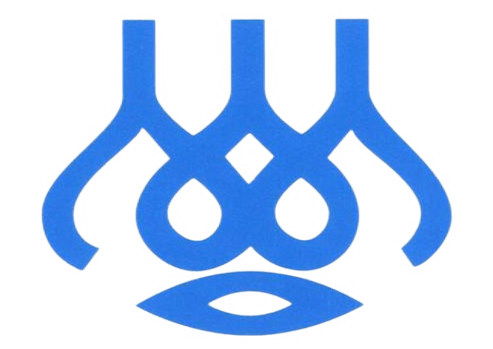 Основные сведения ПАО "РОМЗ"
Основан в 1975 году



Численность предприятия 765 человек



Основной вид деятельности - разработка, производство и ремонт оптико-механических комплексов, приборов специального и гражданского назначения
01
02
04
03
Востребованные специальности
Инженер- конструктор
  Инженер- технолог
  Инженер-исследователь
  Инженер по метрологии
  Фрезеровщик
  Токарь 
  Столяр
  Гальваник 
  Оператор станков с программным управлением
  Наладчик станков и манипуляторов с программным 
управлением
  Слесарь механосборочных работ
Центрировщик оптических деталей
  Лакировщик
  Монтажник радиоэлектронной аппаратуры и 
приборов
  Чистильщик оптики
  Оптик
  Оператор вакуумных установок по нанесению 
покрытий на оптические детали
  Шихтовщик
  Фацетчик
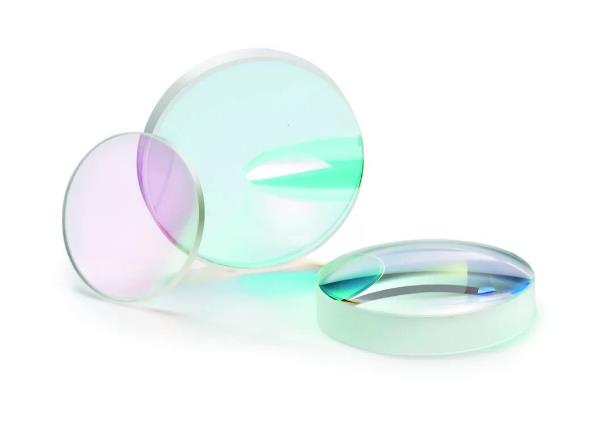 Экскурсии в ПАО "РОМЗ"
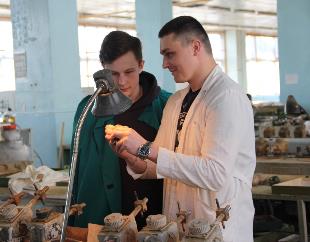 Для школьников, студентов проводятся экскурсии и квест- игра «Шпион» с целью:
  информирования школьников, студентов о деятельности предприятия
  популяризации рабочих профессий и инженерных специальностей 
В 2023 году в экскурсиях приняли участие - 90 человек.
В квест - игре «Шпион» - 64 человека
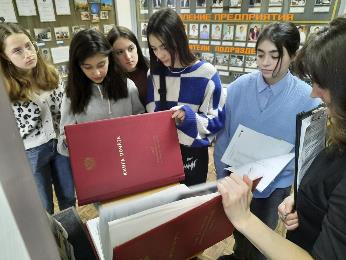 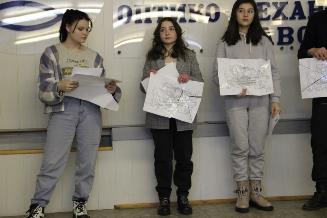 Взаимодействие с образовательными учреждениями
Целевое обучение
Подготовка, переподготовка кадров
Ученичество
  Возможность получения профессии на производстве
  Стипендия на время ученичества – 30 000 рублей.
  Срок обучения - 3-5 мес.

Повышение квалификации за счет средств работодателя. 

Адаптация/ стажировка
  Для вновь принятого персонала, не имеющего опыта работы или имеющего недостаточную квалификацию, возможна организация адаптации, стажировки на рабочем месте.
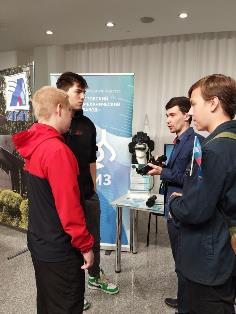 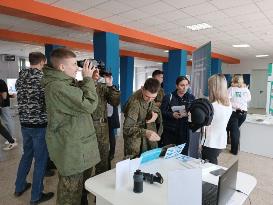 Дополнительные меры поддержки
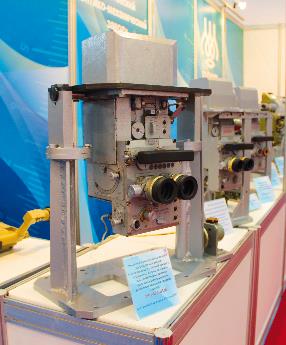 Трансфер из г. Ярославля до предприятия и обратно;
  Компенсация проезда на городском транспорте до предприятия и обратно;
  Частичная компенсация расходов на питание, аренды жилья;
  Организация мероприятий по производственной адаптации на предприятии;
  Повышение квалификации за счет средств предприятия;   
  Организация культурно – массовой и физкультурно-оздоровительной работы (спартакиады, дней здоровья и другие мероприятия);
  Сотрудники ПАО «РОМЗ» в виде поощрения могут быть награждены корпоративными, ведомственными и государственными наградами;
  Подъемное пособие в размере должностного оклада для молодых специалистов.
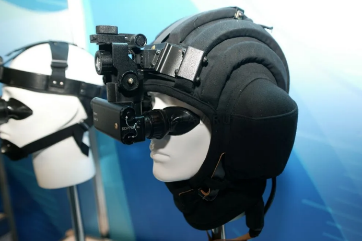 Контакты
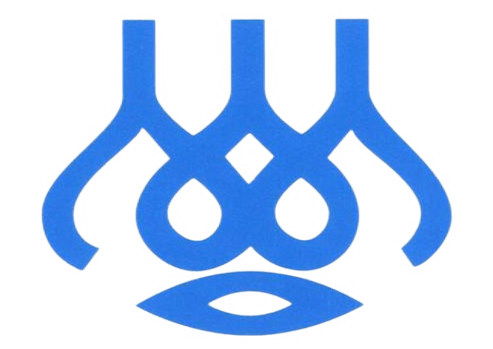 Адрес предприятия: 152150 Ярославская область, г.Ростов , Савинское шоссе д.36

Телефон:
 8 (48536) 9-50-03 – приёмная генерального директора
8 (48536) 9-56-71 – отдел по работе с персоналом

Email: kants@romz.ru
            kadr@romz.ru